Knight Chapter 10:  A Christian Approach to Education
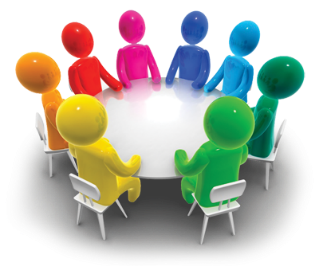 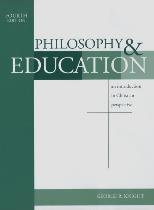 EDUC 300 / CORE 310
Dr. S. Holtrop
Spring 2016
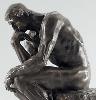 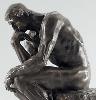 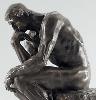 1
Student Questions ~ Teaching as Ministry
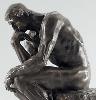 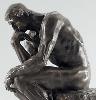 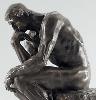 Keeping in mind that all kids are Children of God, working in public schools how would this look different, or does it have to be? 
how does a Christian teacher/minister help students discover their own God-given gifts and talents in an education setting?
Through our actions, we can portray Christ to our students. But in a public school, is there any possible way to open up children hearts who are already closed?
Does it get to a point when there needs to be concern about an individual trying to guide another that struggles when the guide struggles with the same thing? (Ex: having financial problems and trying to help another with financial problems, having a mental disorder and trying to help another with a mental disorder...) Do these guides need to make sure they evaluate themselves to see if they are fit to help lead and heal? How do we measure the "fit" part? Is it even possible?
2
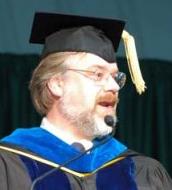 Prof’s Questions ~ Teaching as Ministry
Why is the view of the student so crucial for all of this?  Is the student good or bad?
How is the following statement different from what is typically meant by “mission”?
“The entire process entails a restoration of the image of God in individuals through the agency of the Holy Spirit.  Education is one arm of God’s restorative and reconciling effort.  It may therefore be seen as a redemptive activity.”  (p. 207)
Look at the primary and secondary purposes of education on p. 213.  How do these work together?  
Are students better equipped to be reconcilers if we have addressed their character development, knowledge acquisition, job preparation, and their social, emotional, and physical health?  Do these things make them more spiritually healthy and able to work toward reconciliation in God’s kingdom?
3
Student Questions ~ Christian  view of Curriculum
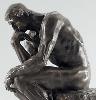 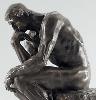 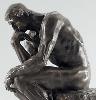 How do we as teachers implement that Christian purpose of learning through using the Bible while teaching more difficult subjects to do that with like math or PE?
Are methods of teaching that focus on redeeming our students more successful that those that do not? If this is the case, then shouldn’t our teaching methods be different from that of a non-Christian? Or does this simply mean that as Christians we use the better of the methods that some non-Christians fail to use?
Were your schools more conservative or open to social revolution?
How can we integrate a biblical perspective into some subjects, such as math, that are difficult to combine?
4
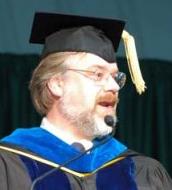 Prof’s Questions ~ Christian  view of Curriculum
Explain these quotations:
“Nuclear physics is not explained in the Bible. That, however, does not mean that nuclear physics is not connected with God’s natural laws and that it does not have moral and ethical implications…” (p. 225).  
“Much truth exists outside of the Bible, but it is important to note that no truth exists outside the metaphysical framework of the Bible.”  (p. 226)
Special and general revelation – “both shed light on each other, since all truth has its origin in God.”  (p. 228)
5
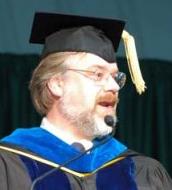 Prof’s Questions ~ Christian  view of Curriculum
What insights can you gain from Knight’s methods section (pp. 245-253) for teaching strategies in your content area?  
What’s the “informal” (or “hidden”) curriculum (p. 240)?  The “null” curriculum (p. 242)?
Explain this quotation:  “Christian education and the Christian school must therefore be seen in terms of both the conservative and revolutionary roles of Christianity.”  (p. 254)
6
Knight’s approach to teaching literature ~replicate in content area groupsHist/Soc.Studies (Brandon & Trevor).     PE (Kendra & Chris).     Arts (Katy & Ashley).                                               Math (Kayla & Josie).     Science (Christian).
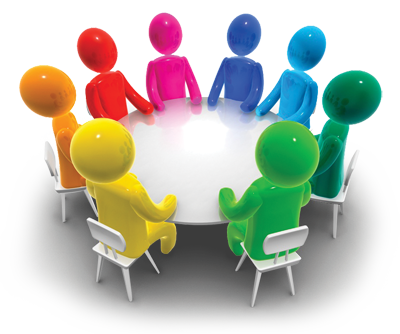 Decide which parts of the content area to include in the curriculum (p. 229).  In literature, this means deciding which short stories, poems, novels, and plays to study.  What does this mean in your assigned/chosen content area?  Give some specific examples of age-appropriate and restoration-appropriate content and how you decided to include this content.  
Knight implies that reading literature just for escape, enjoyment, or to be “educated” is misguided and is not the main point (p. 231).  What aspects of learning your content area are analogous to these misguided aspects of studying literature?  What *is* the main point of studying your content area?
Knight says, “The study of literature in a Christian institution can be richer than similar study in non-Christian institutions” (p. 232).  Can you say the same about your content area?  Why?
7
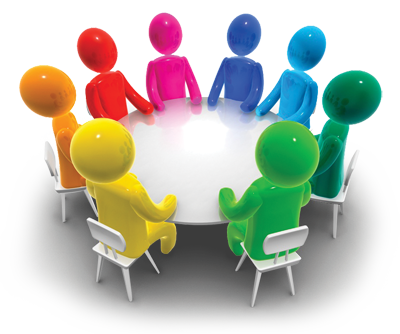 Knight’s approach to teaching literature ~replicate in content area groups
Knight says, “The essential thing in literary study is not the passing on of a body of knowledge, but the development of a skill—the ability to think critically and to interpret literary insights from the perspective of the biblical worldview” (p. 233).  What would be the essential thing in your content area?  
Knight says worldviews are often subliminal and accepted without challenge (p. 234).  What are some widely accepted “biases and assumptions” (p. 238) in your content area?  How can a biblical framework (p. 237) help avoid hidden biases and assumptions in your content area?
8
Course Schedule
9
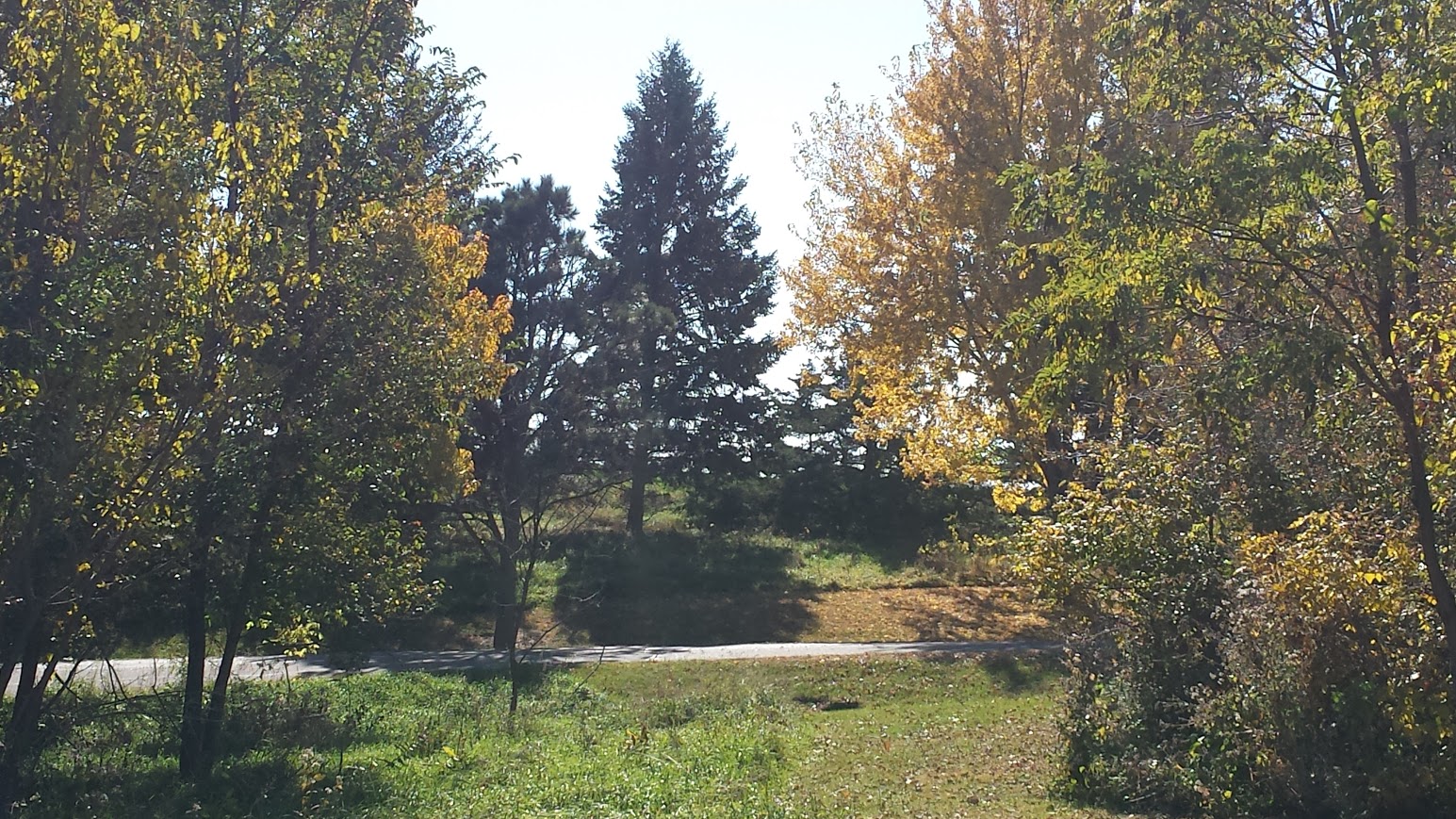 Preview  the  Rubric for  the Personal Philosophy Statement (Paper)
Worldview/Overview (50 points) Summary of Personal Views on Metaphysics, Epistemology, and Axiology
View of the Student (30 points)
View of the Teacher (30 points)
View of the Curriculum and Instruction (30 points)
Purpose of Education (30 points)
View of Calling and Work (30 points)
Conclusion (5 points)
Peer Critiques (15 points)
Quality of Writing (20 points)
TurnItIn
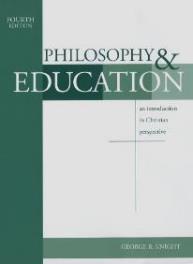 Final quotations
“Even the search for correct doctrine and a unified theology can become a game that shuts us away from God.  The only integration point for the Christian individual and the Christian school is Jesus Christ.”  (p. 244)
“Life is meaningless outside of Christ…. People profit nothing if they gain the whole world and lose their souls.  From this perspective, Christian educational goals are broader than those of secularized education, since Christian education seeks to prepare the young for both the present world and the world to come.”  (p. 259)
The incarnate Word is with us, is still speaking, is presentalways, yet leaves no signbut everything that is.
--Wendell Berry
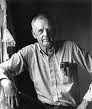 19